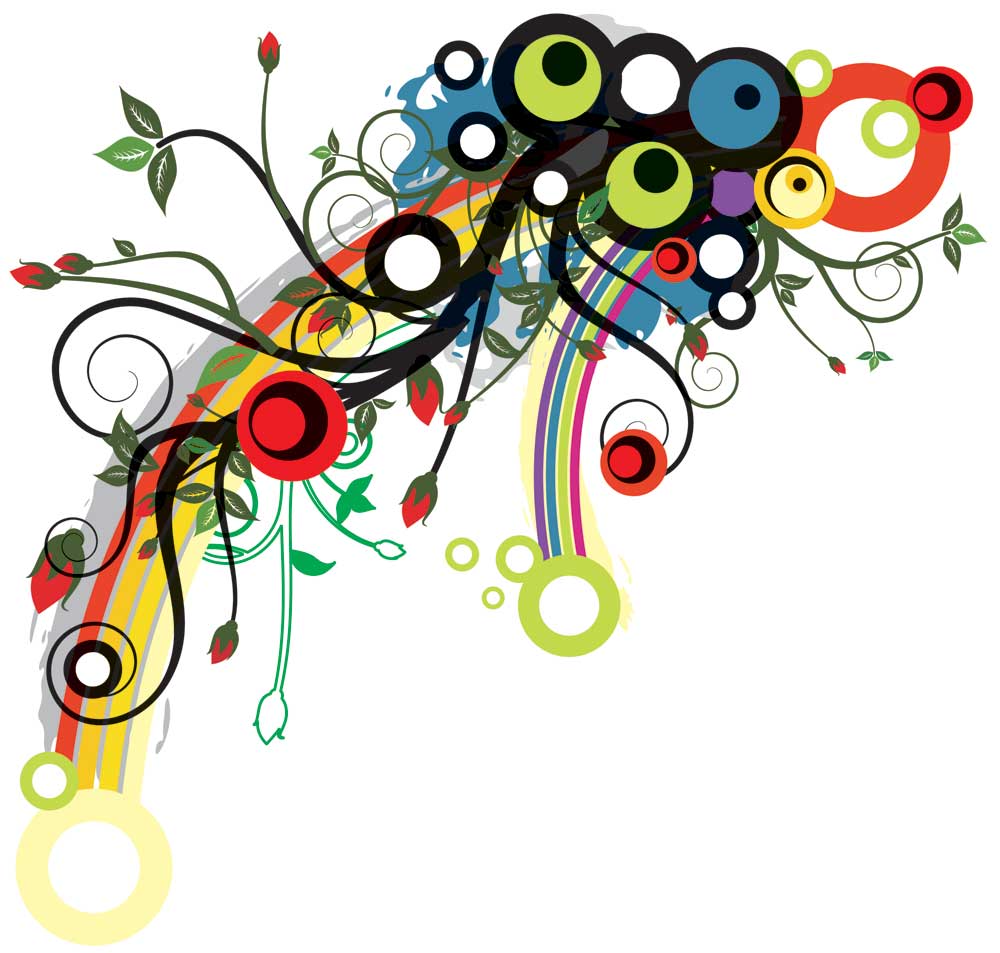 Как соотносятся красота и польза
1
Есть ли в красоте какая-то польза?
Радует взгляд
Поднимает настроение
Раскрывает ценность природы, жизненных явлений
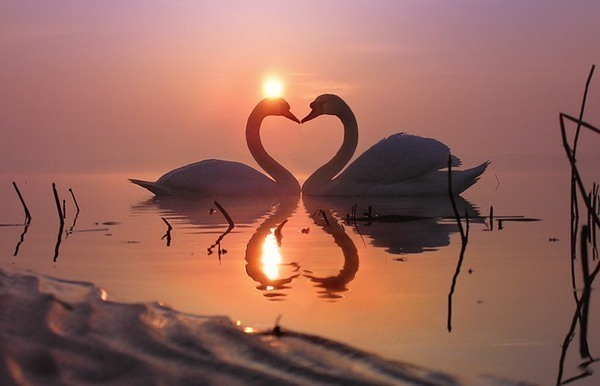 2
Если разграничить искусство и обыденную жизнь, то можно сказать, что
Красота – это привилегия искусства
Польза – привилегия обычной жизни
3
Искусство активно вторгается в нашу жизнь:
Оформление интерьеров, мебели
Оформление книг
Оформление архитектурных зданий
Дизайн машин и бытовой техники
Музыкальная среда
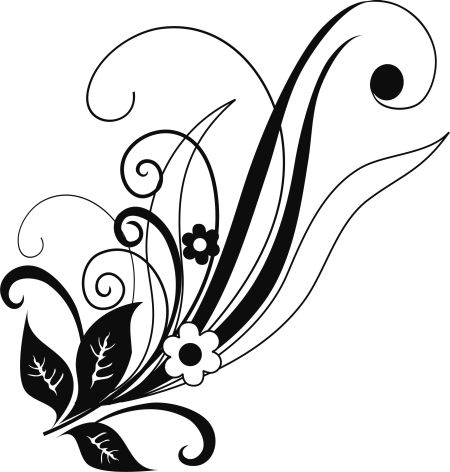 4
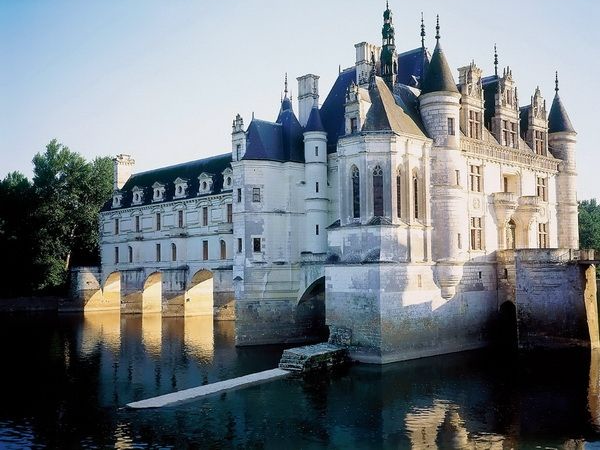 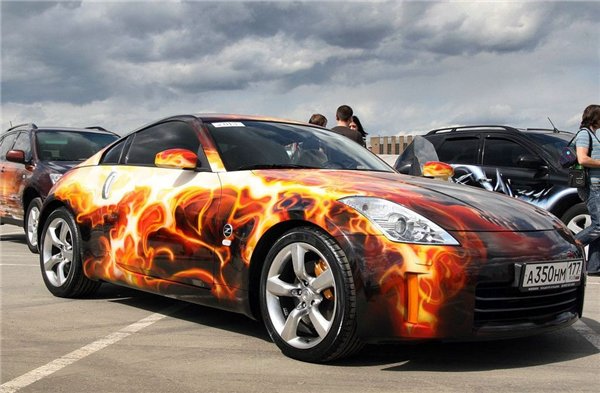 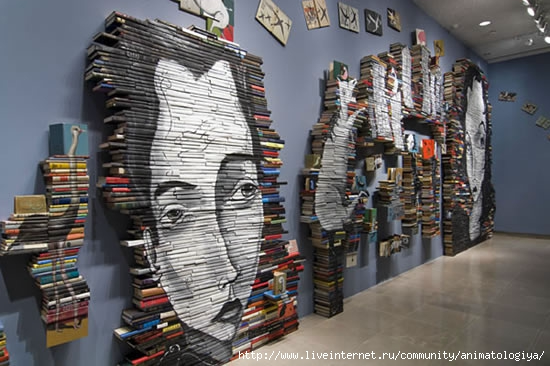 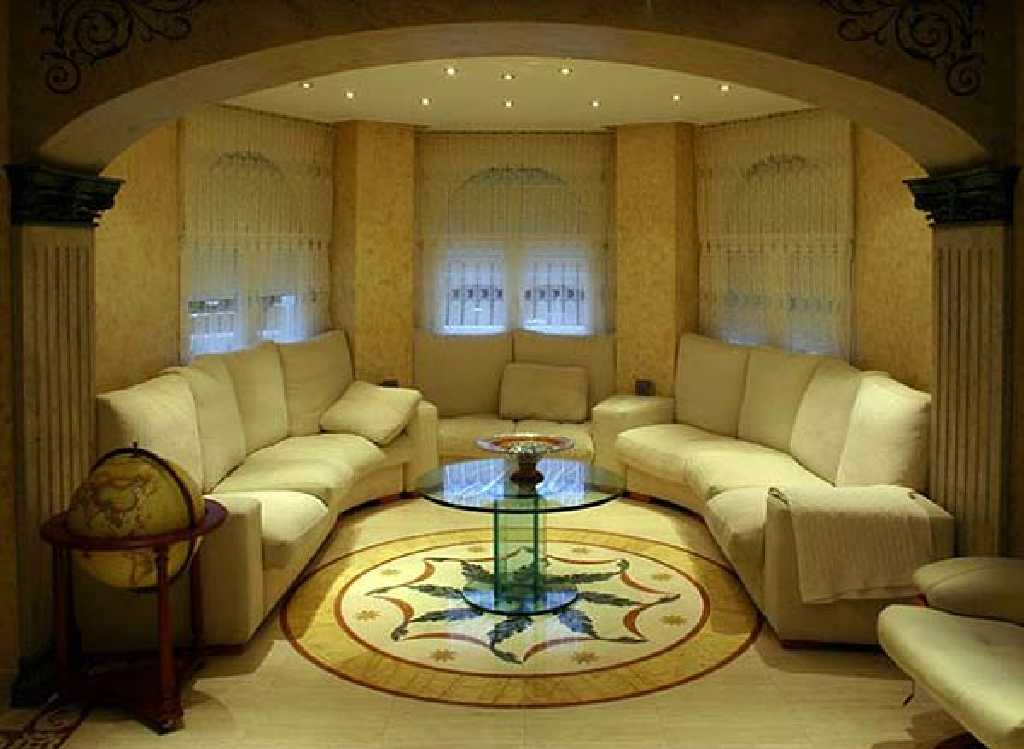 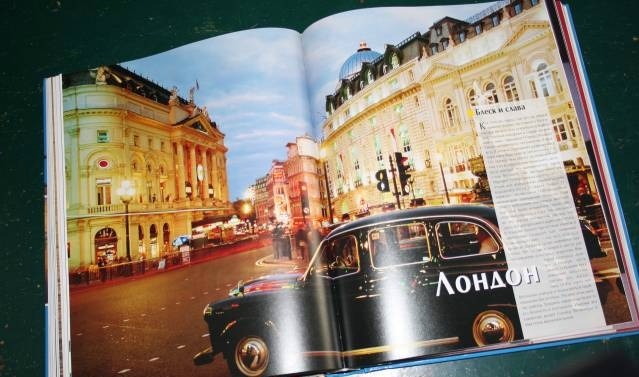 5
Такое взаимопроникновение обеспечивает гармонию красоты и пользы.
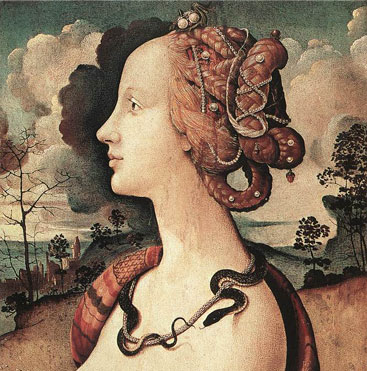 6
Обыденная жизнь становится содержанием художественных произведений.
Благодаря этому мы имеем представление о том, как жили и что ценили люди от глубокой древности до наших дней.
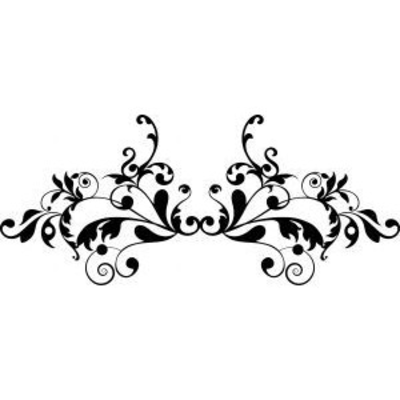 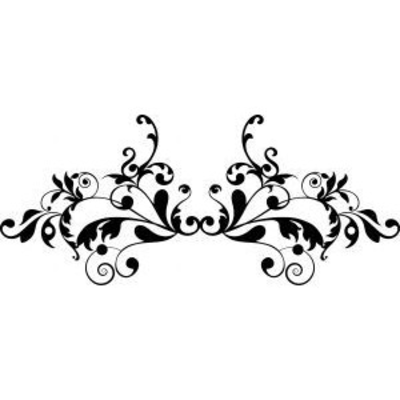 7
Фламандские художники (17 век)
Восхищались великолепием огромного количества снеди. Фруктов, овощей. Даров моря…
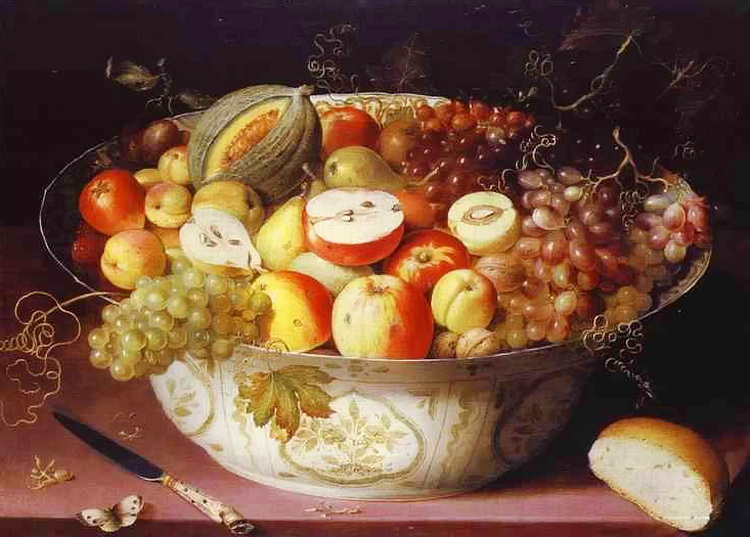 8
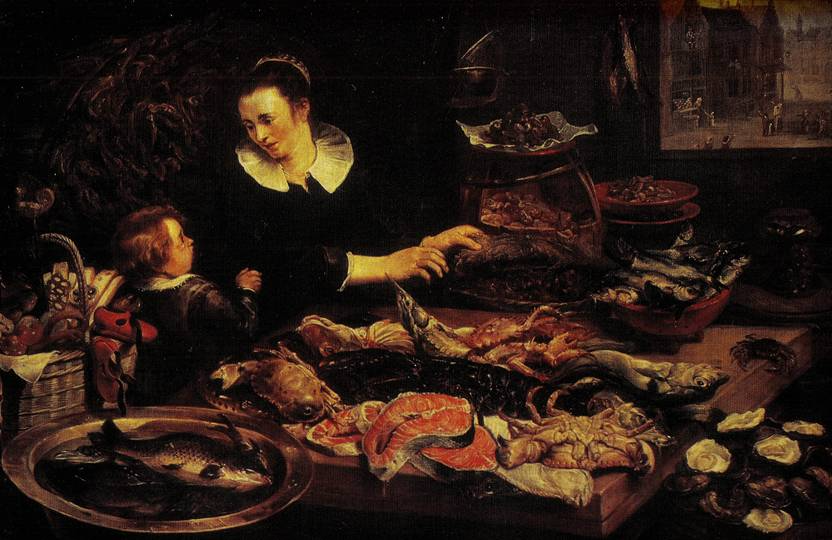 ФРАНС СНЕЙДЕРС. РЫБНАЯ ЛАВКА. ФЛАНДРИЯ
9
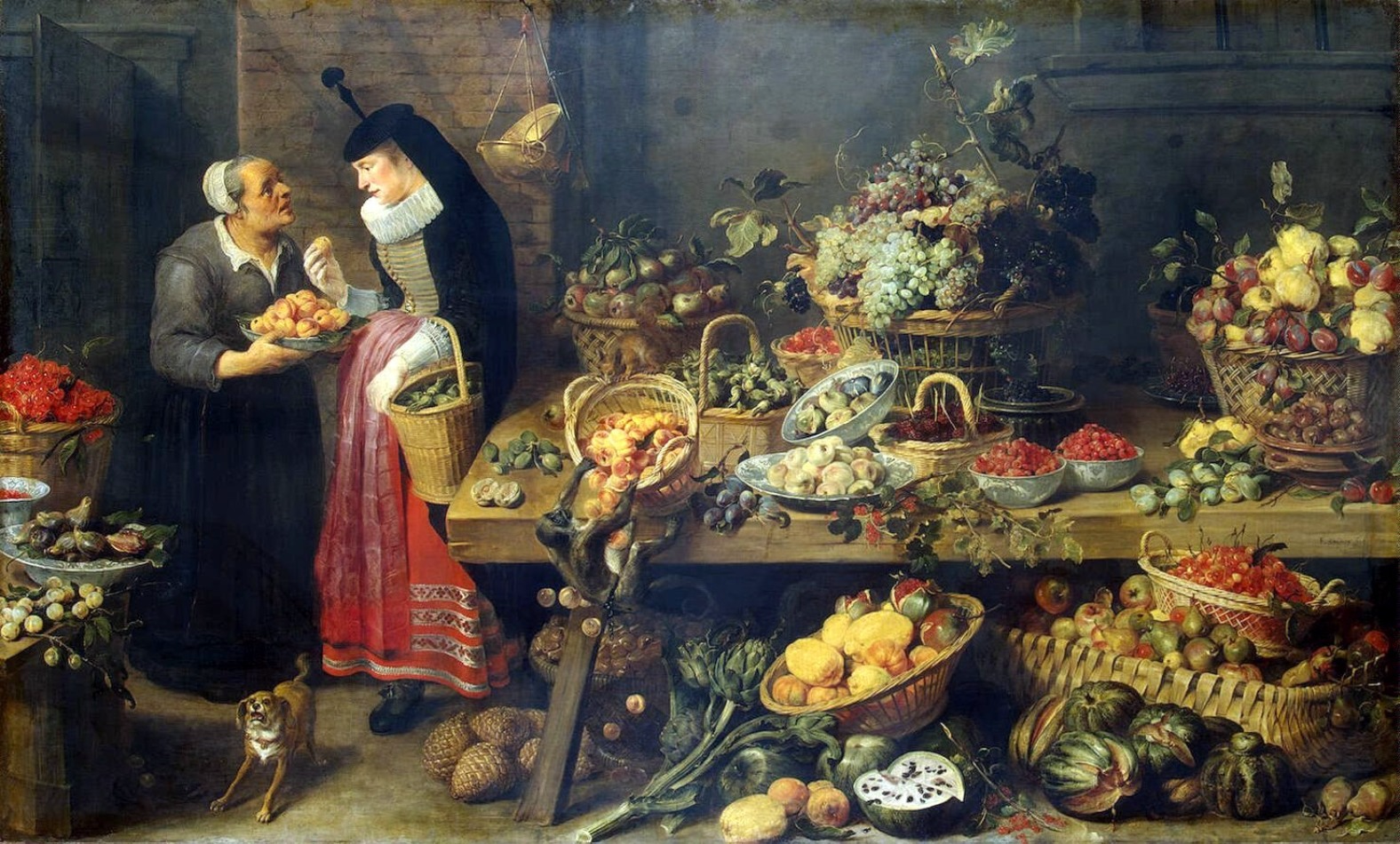 Фруктовая лавка.  Франс Снейдерс
10
Голландские художники (17 век)
радовались тихому домашнему уюту
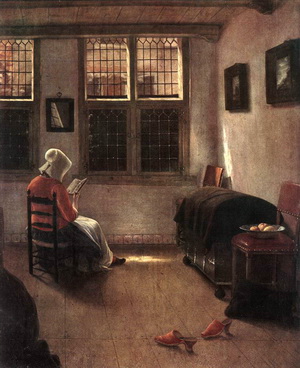 11
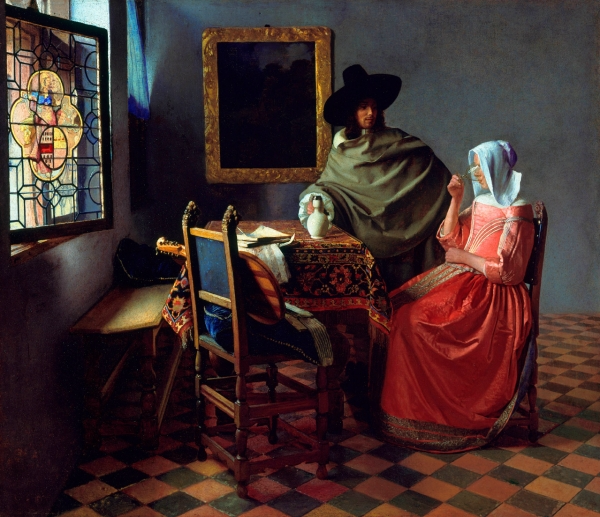 12
Бокал вина. Ян Вермер
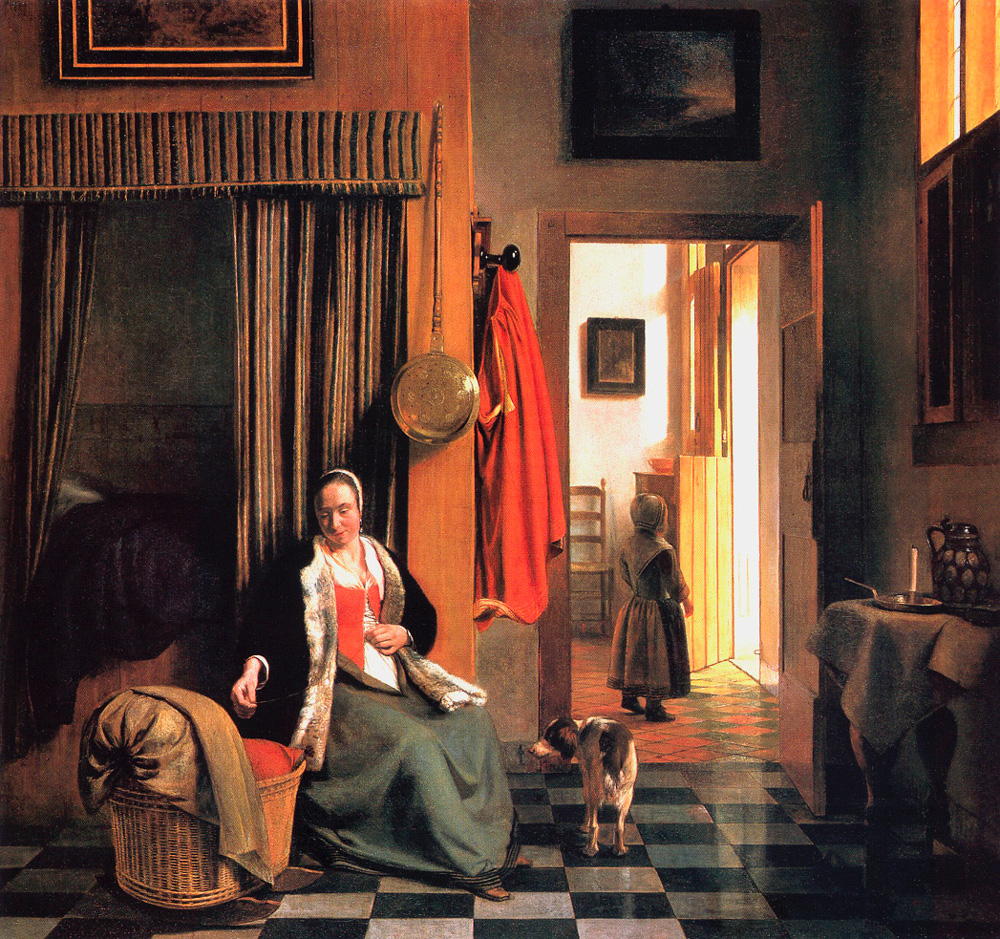 13
Мать. Питер де Хох
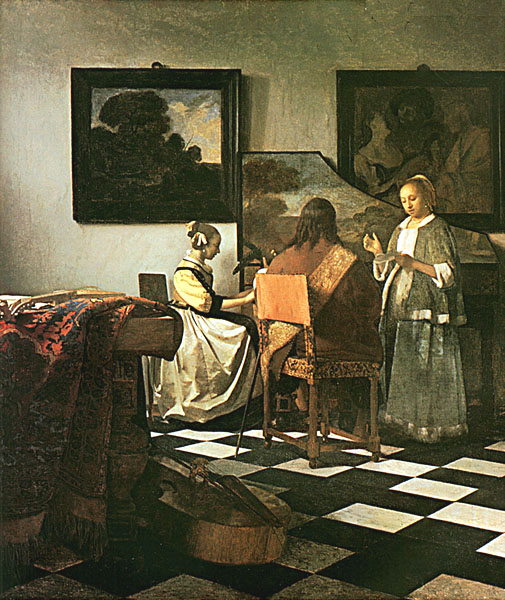 У клавесина. Ян Вермер
14
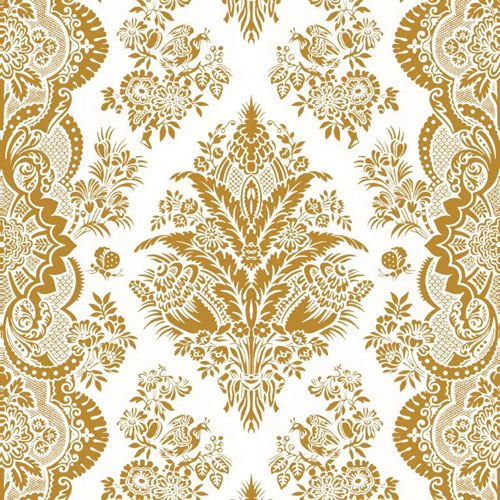 Эпоха барокко (17 век)
Искусство отражало напряжённую эмоциональную жизнь человека, его сложный и многообразный внутренний мир.
15
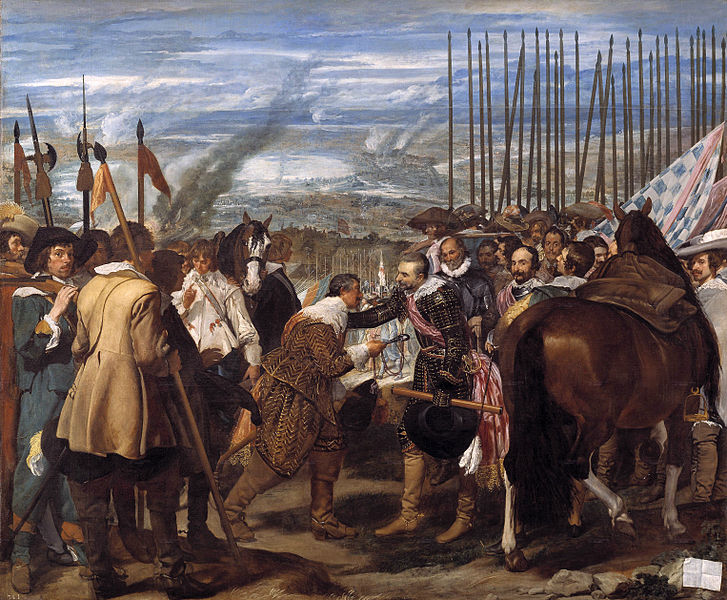 Диего Веласкес.Сдача Бреды, 1634
16
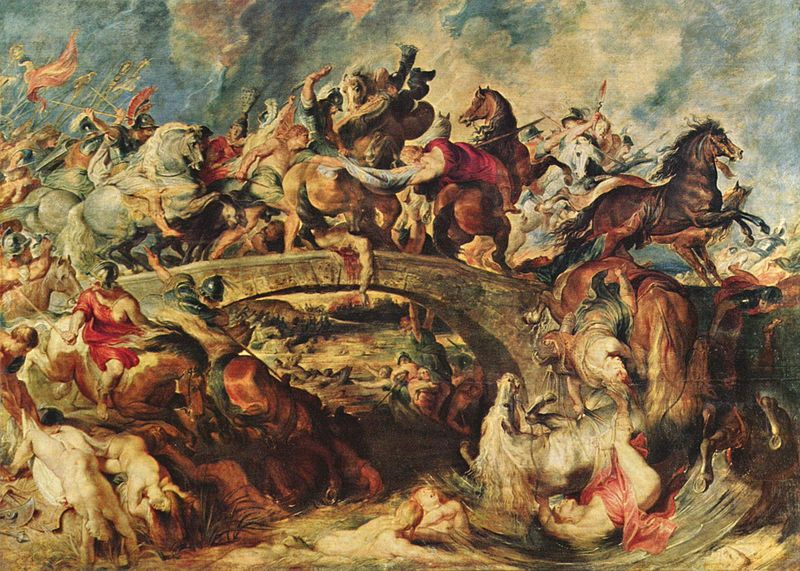 17
Питер Пауль Рубенс. Битва греков с амазонками, 1618
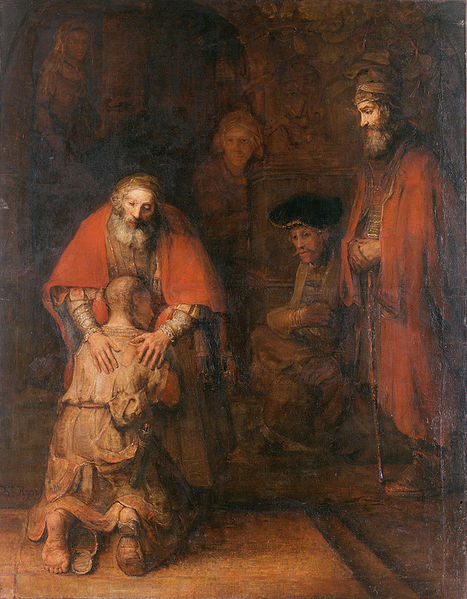 Рембрандт.
Возвращение блудного сына, 
ок. 1666-69
18
Барокко (17 век)
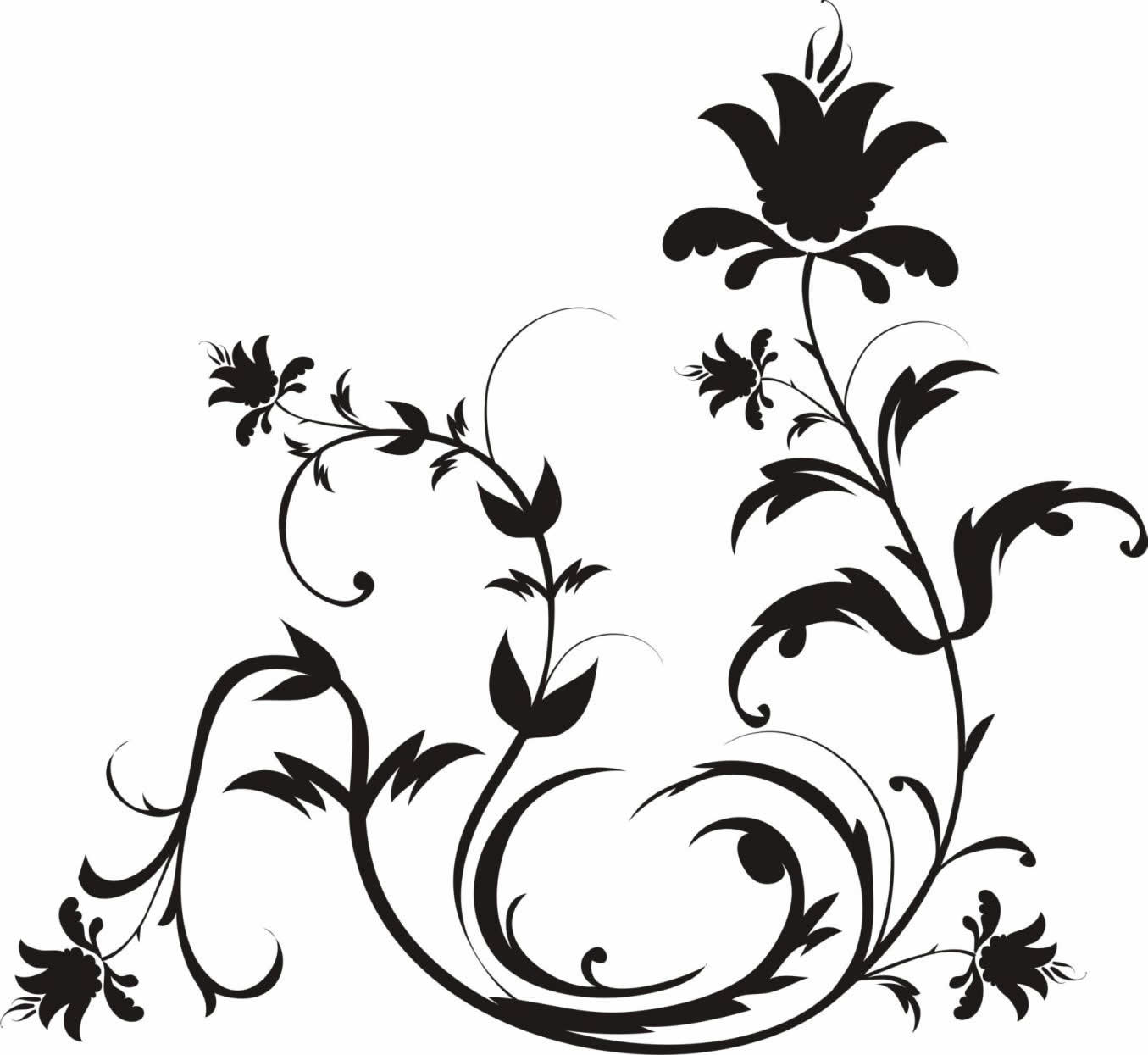 В живописи, скульптуре, музыке получила воплощение борьба противоположных сил:
Света и тьмы, 
силы и слабости,
19
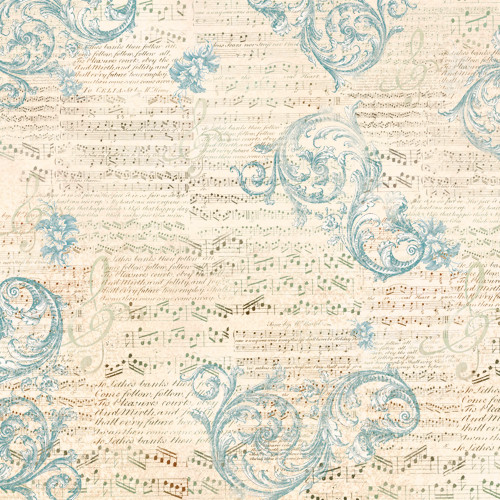 И.С.Бах. Высокая месса
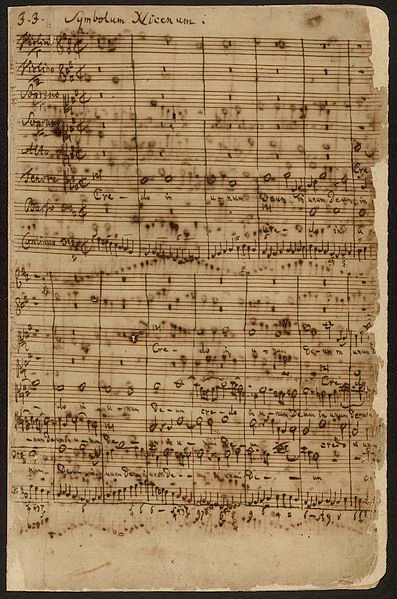 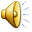 20
Бытовой жанр (жанровая живопись)
жанр изобразительного искусства, в котором изображаются обыденные сцены из повседневной жизни человека без прикрас.
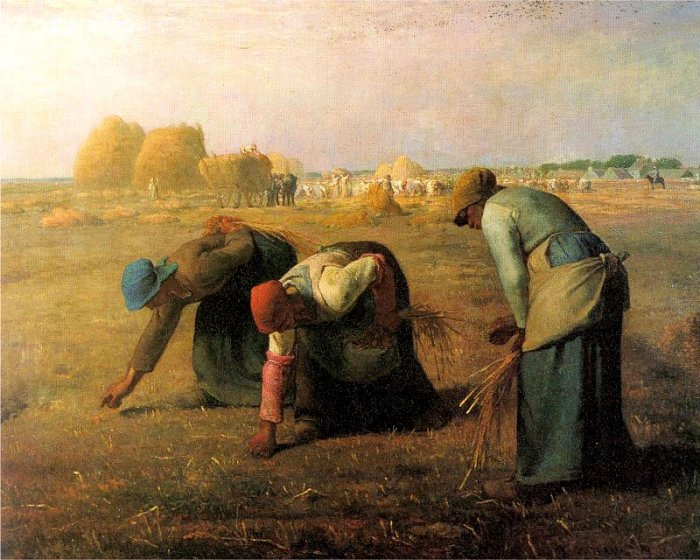 21
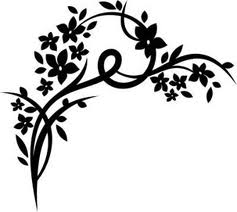 Сцены заурядных или даже трагических событий, которые в жизни далеки от представлений о прекрасном, в художественном воплощении обретают высокий смысл и красоту.
Их польза в том, что они побуждают нас к размышлению, переживанию.
22
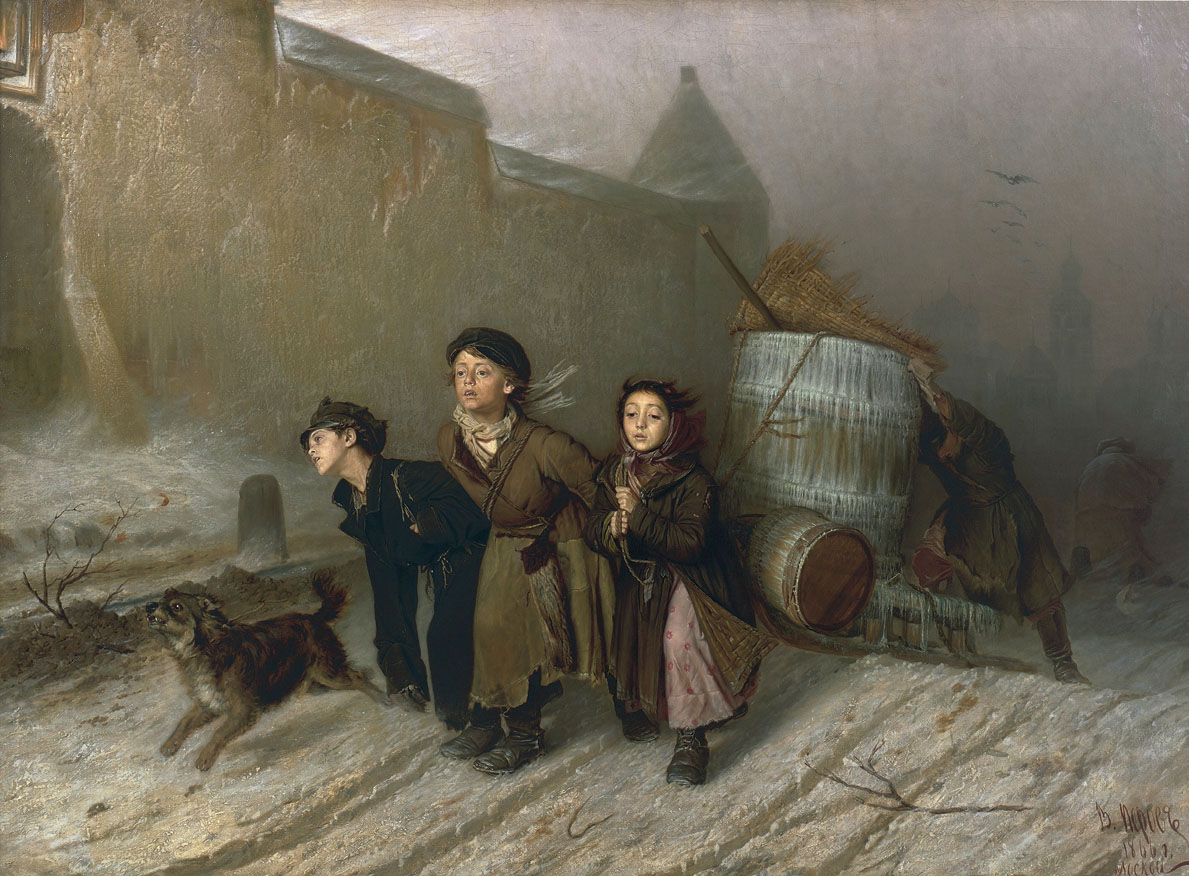 23
Тройка. Василий Перов
Современность
24
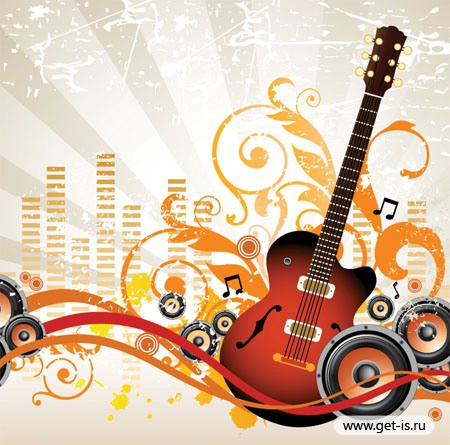 Музыка
Современный мир – это омузыкаленный, озвученный быт. Каждый слушает ту музыку, которая ему нравится.
Музыкальные пристрастия человека – это своеобразное зеркало, которое отражает внутреннее содержание индивидуума.
25
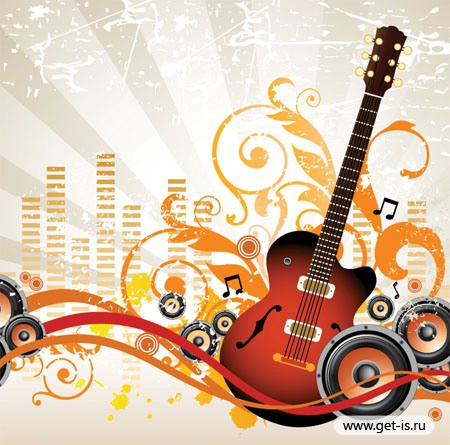 Лёгкая музыка
развлекательная музыка, которая стала потребительской.
Шлягер - модная песенка танцевального характера.
26
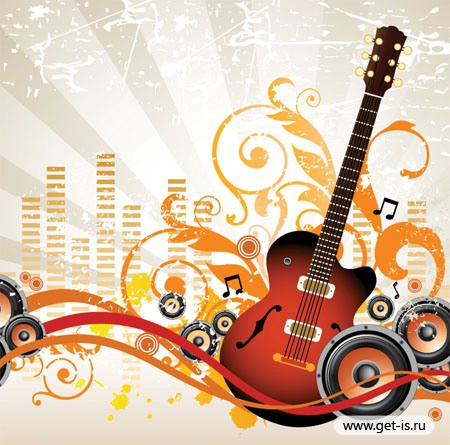 Прикладные функции музыки
Музыка и живопись используются в медицинских и воспитательных целях.

Применяют как средство управления поведением человека, организации его действий.
27
Маслова Татьяна Геннадьевна  маоу «сош №56 уим» город магнитогорск
28